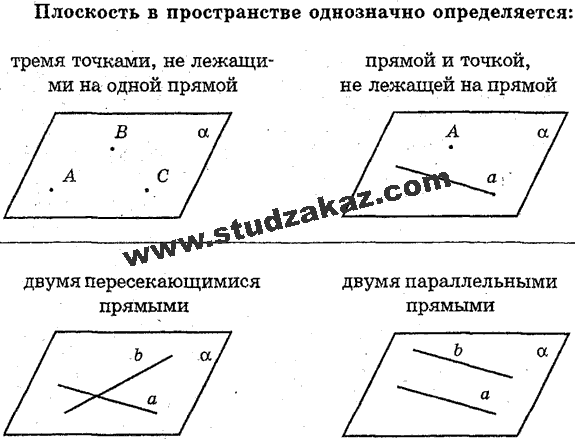 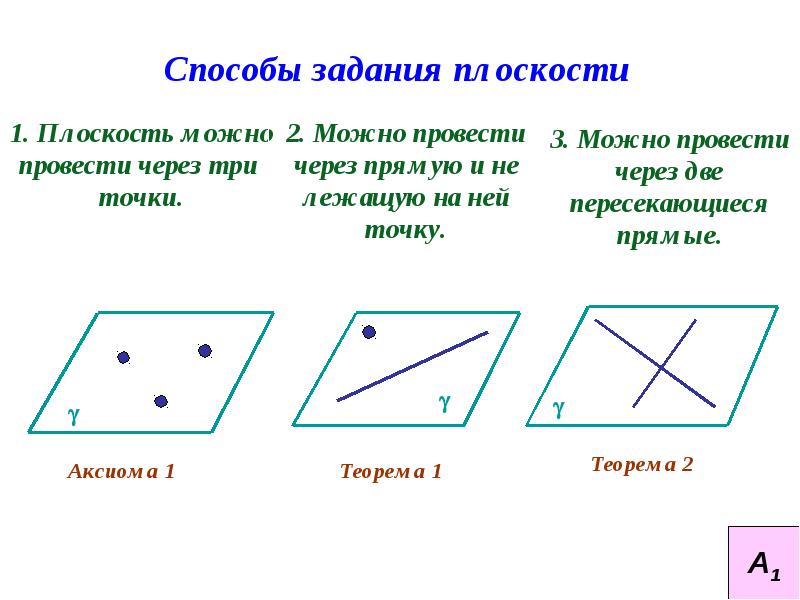 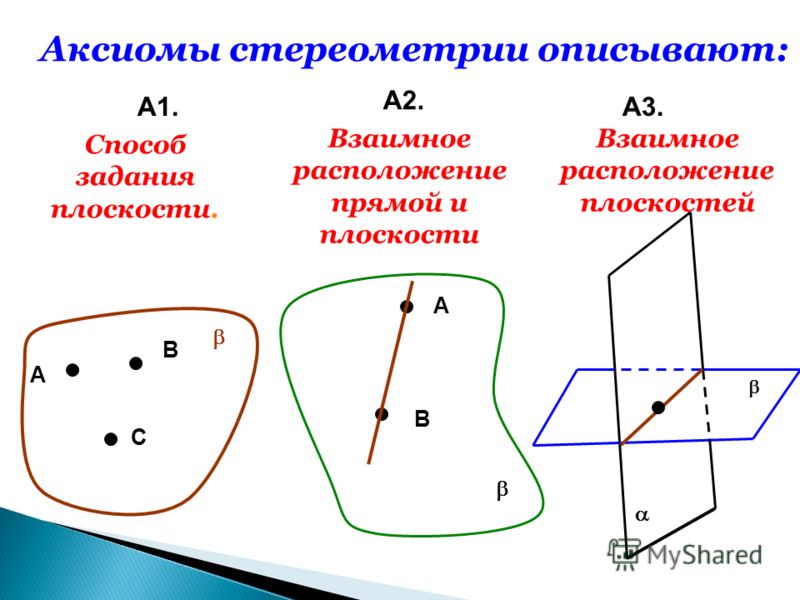 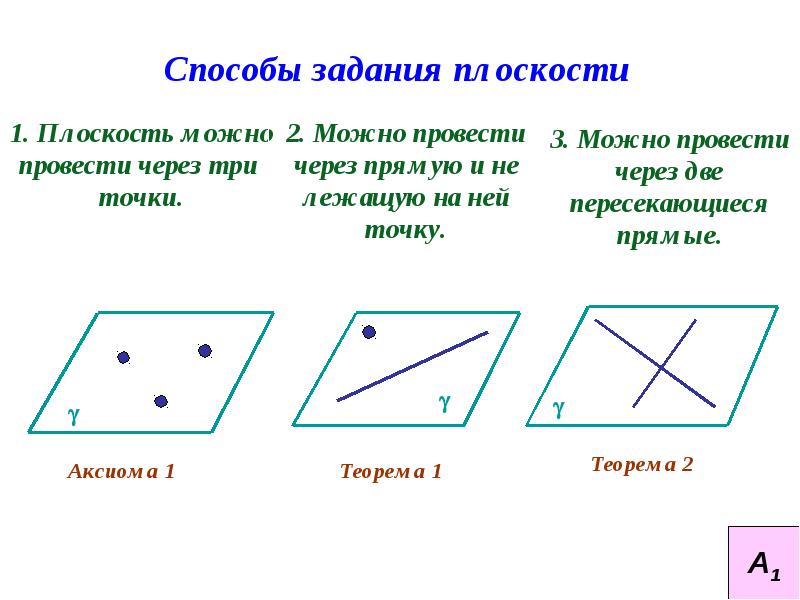 Площину можна задати:
1.
Трьома точками, що не лежать на одній прямій;
2.
Прямою і точкою, що не лежить на ній;
3.
Двома прямими, що перетинаються;
4.
Двома паралельними прямими;
Що означає побудувати переріз?
	
	Побудувати переріз многогранника площиною – означає:
в площині кожної перетнутої грані вказати дві точки, що належать перерізу;
 з'єднати ці точки прямою;
 знайти точки перетину прямої з ребрами многогранника.
Що може бути перерізом чотирикутної призми …?
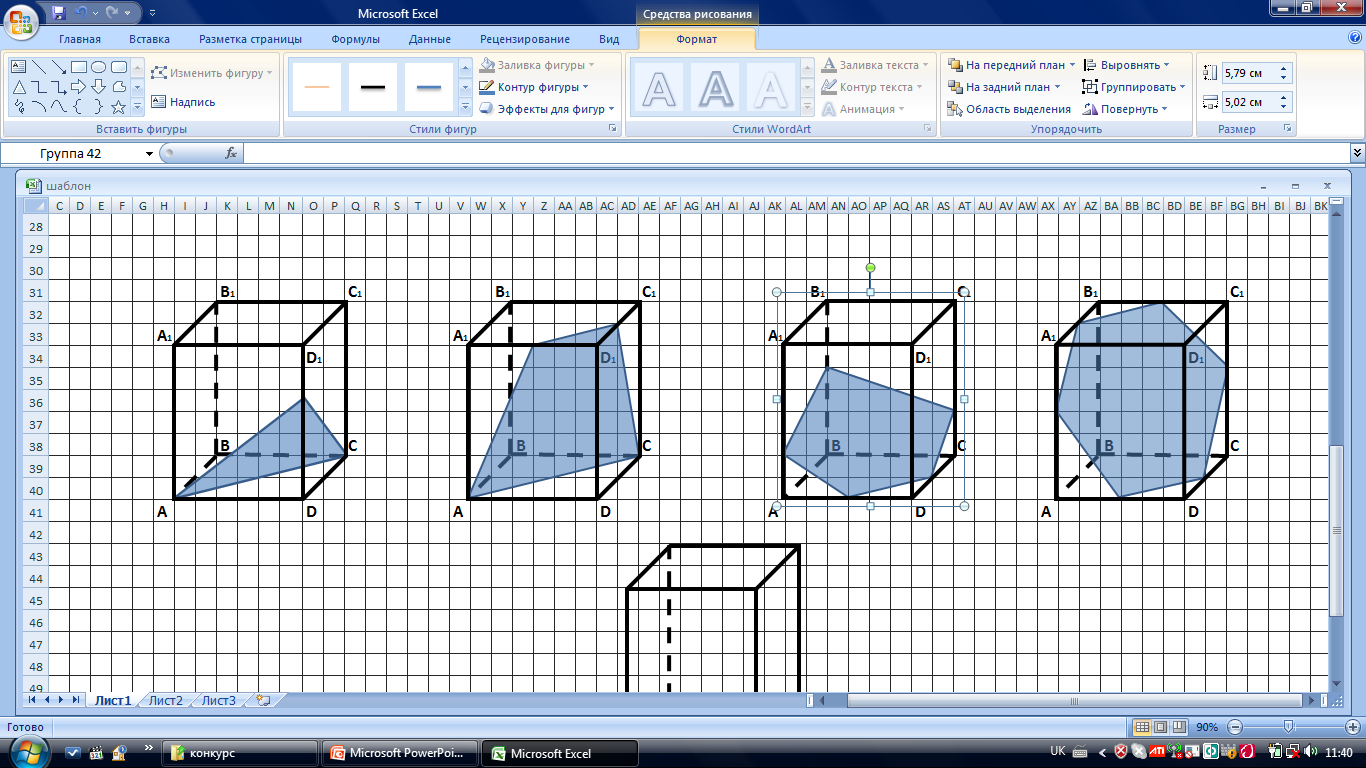 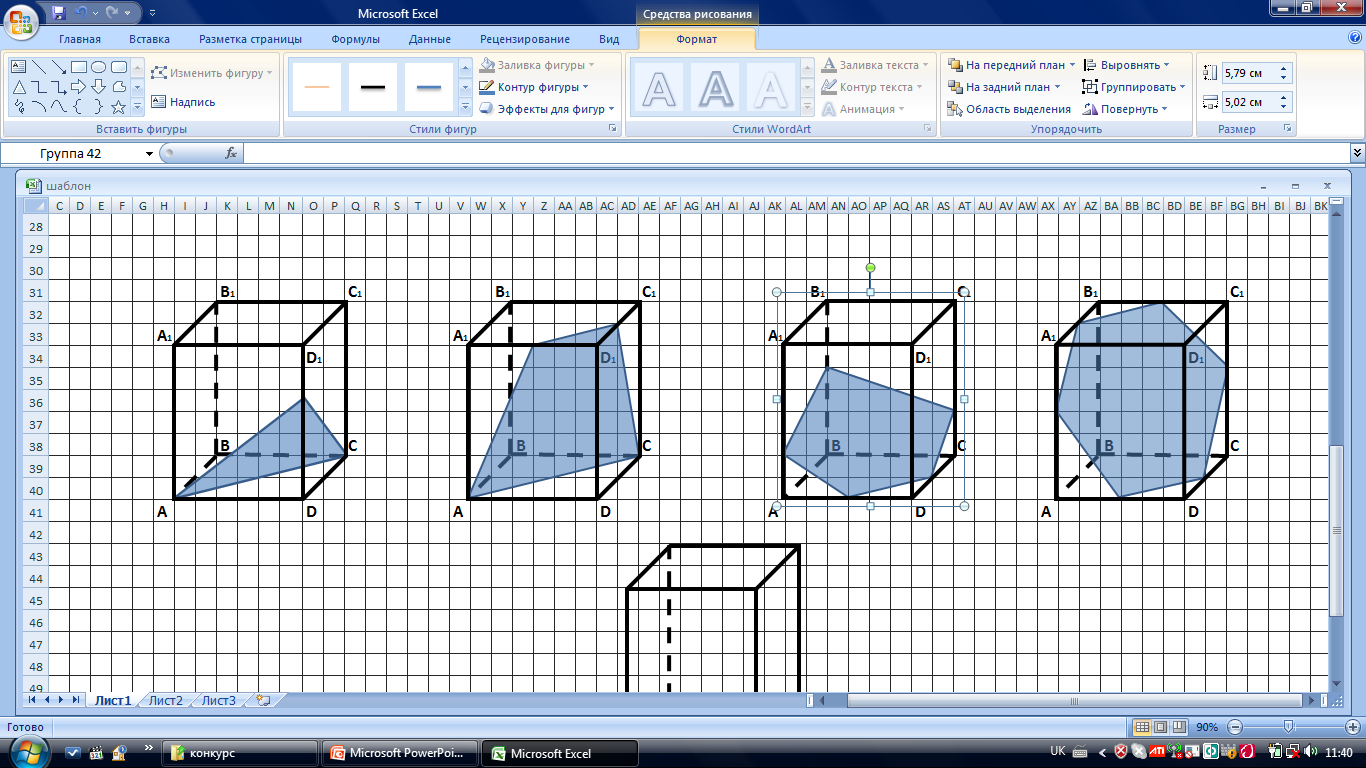 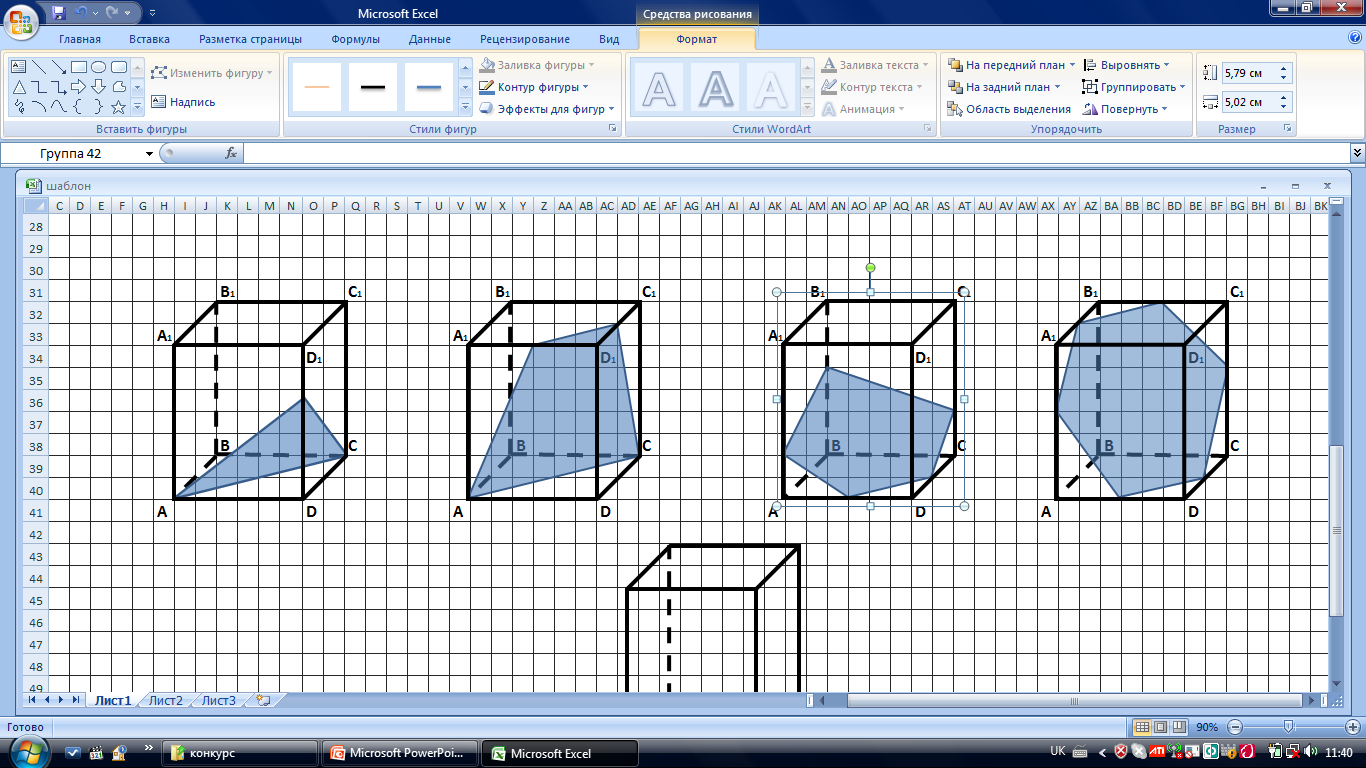 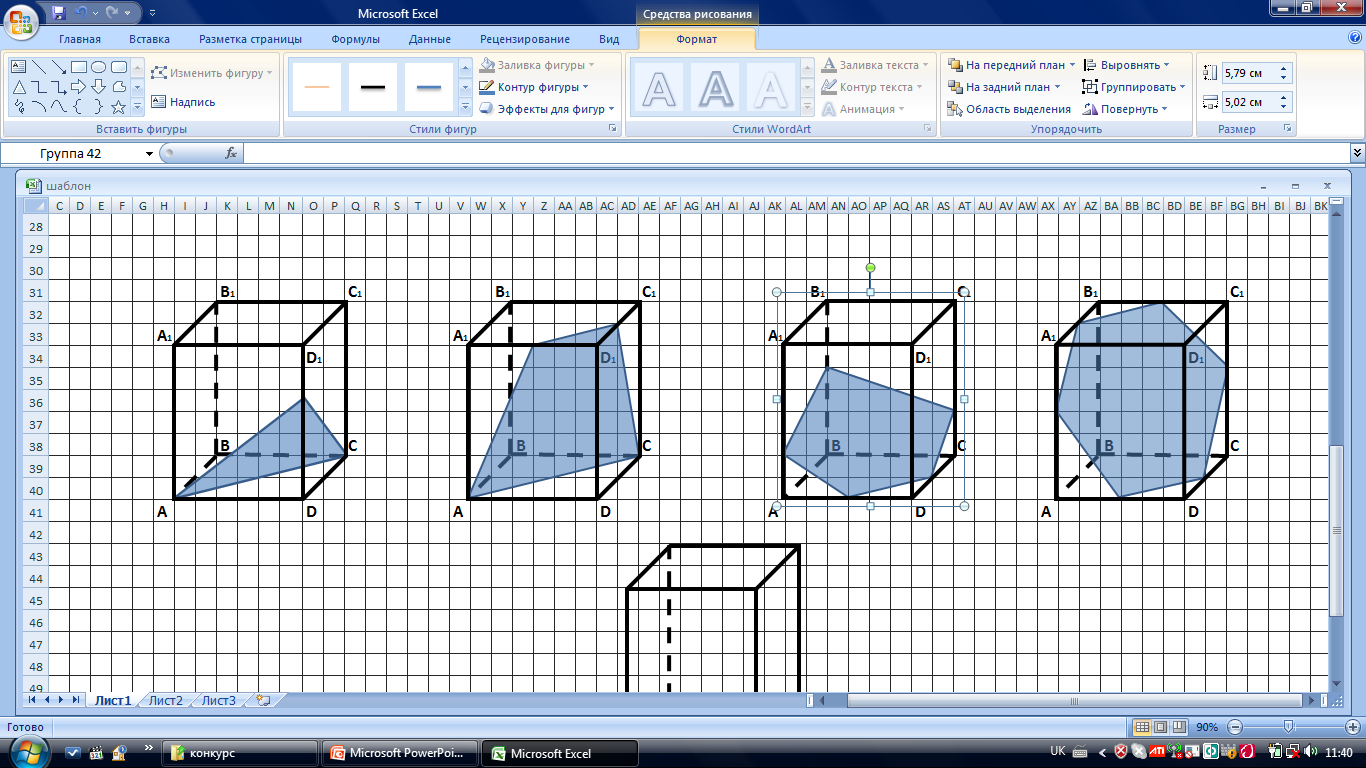 3. Побудуйте переріз піраміди АВСD площиною, що проходить через внутрішні точки M, N, P ребер AD, DC відповідно, і площини АВС.
D
М
А
В
N
Р
Побудова
С
D
М
H
А
В
N
Р
G
8) Чотирикутник MNGH – шуканий переріз.
С
K
САМОСТІЙНА РАБОТА З САМОПЕРЕВІРКОЮ. ЗАДАЧА1
Точка М є внутрішньою точкою грані ВСD тетраедра DABC. Побудуйте переріз цього тетраедра площиною, що проходить через точку М, паралельно площині АВD.
D
D
ВАРІАНТ 2
ВАРІАНТ 1
М
М
А
В
В
А
С
С
ВАРІАНТ 1
ВАРІАНТ 2
D
D
L
L
М
М
А
В
В
N
К
N
А
К
С
С
B1
B1
K
M
A1
A1
C1
C1
P
N
B
B
A
A
D
P
C
C
САМОСТІЙНА РАБОТА З САМОПЕРЕВІРКОЮ. ЗАДАЧА 2
ВАРІАНТ 2
ВАРІАНТ 1
Побудувати переріз призми  ABCA1B1C1 площиною, яка проходить через точки K,P,D.
Побудувати переріз призми  ABCA1B1C1 площиною, яка проходить через точки M,P,N.
ЗАДАЧА 2
Y
Y
B1
B1
M
K
A1
A1
Q
Q
C1
C1
N
P
X
X
B
B
P
F
A
A
K
D
C
C
ВАРіАНТ 1					ВАРіАНТ 2
1. KP, KP  AB=X. 
2. XD, XD  BC=F
3.KP  AA1=Y
4. YK, YK  A1C1=Q
5 PF,  Q K
6. KPFDQ – шуканий переріз
1. MN, MN  AB=X. 
2. X К, XK  BC=P
3. MN  AA1=Y
4. YK, YK  A1C1=Q
5 PN,  Q M 6. MNKPQ – шуканий переріз
Задача.
Бічне ребро а правильної чотирикутної піраміди  ABCDS утворює кут  з площиною основи. 
Через середину бічного ребра і протилежну вершину основи проведено площину паралельно до однієї з діагоналей. 
Знайти кут між площиною перерізу і площиною основи.
Побудова
1)  (SCA): CM  SO = K
S
2) (SDB): k || DB, k  SD = P, 
                         k  SB = N
3) CNMP – шуканий переріз
M
P
K
A
D
k
N
O
C
B
b
S
M
К

A
C
O
Задача
 Побудувати переріз куба АВСDА1В1С1D1  площиною, що проходить через вершину В1 і точки Р і Q, що лежать на ребрах AD і DC відповідно, якщо AP:PD = CQ:QD = 1:2 і діагональ основи дорівнює 2а.
Знайти площу перерізу
В1
С1
D1
А1
В
С
N
Q
А
D
P
План-схема розв’язування задачі
Знайти площу ортогональної проекції.
Знайти cos B1NB.
Знайти площу перерізу
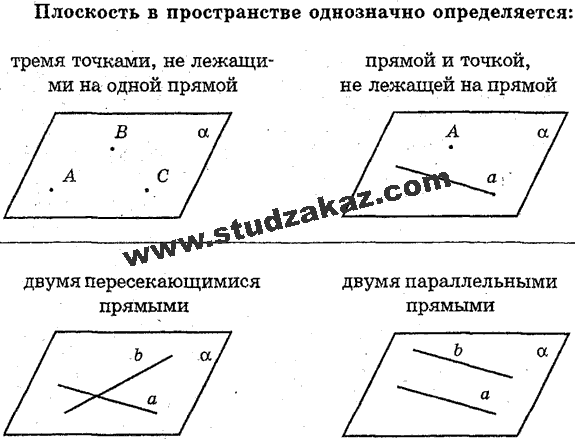 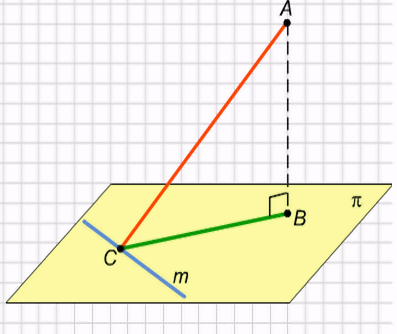 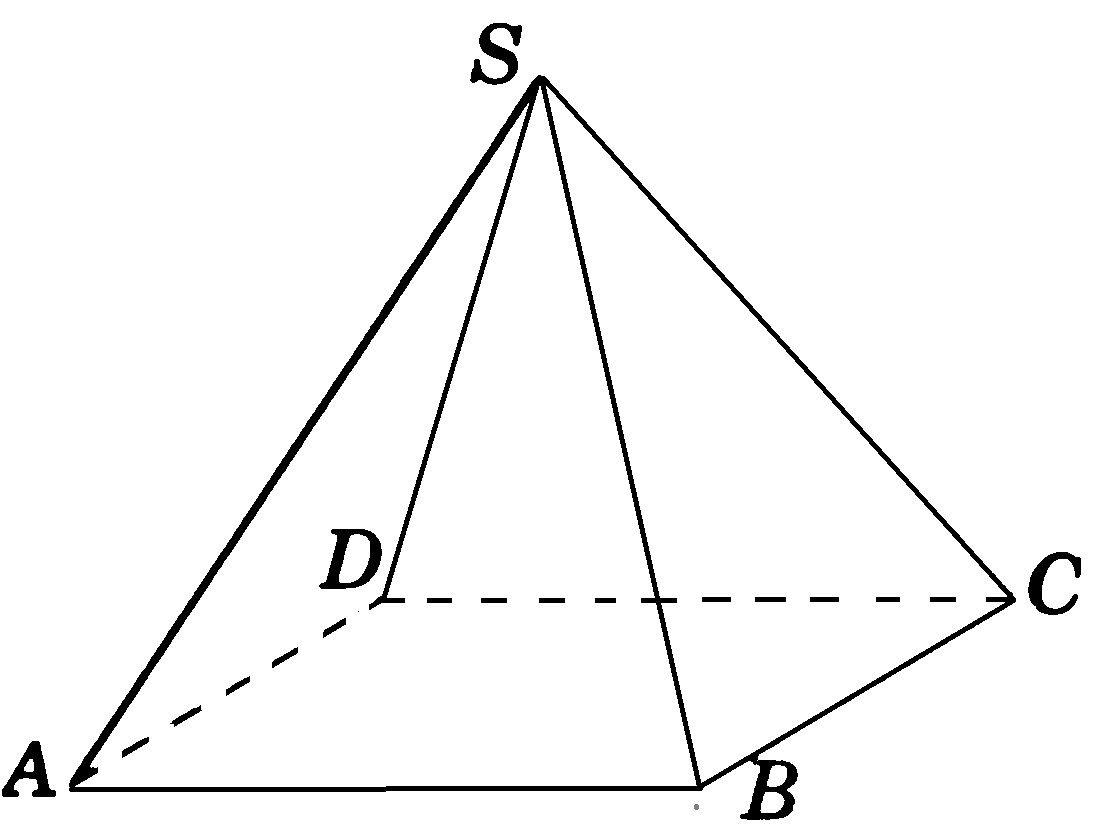 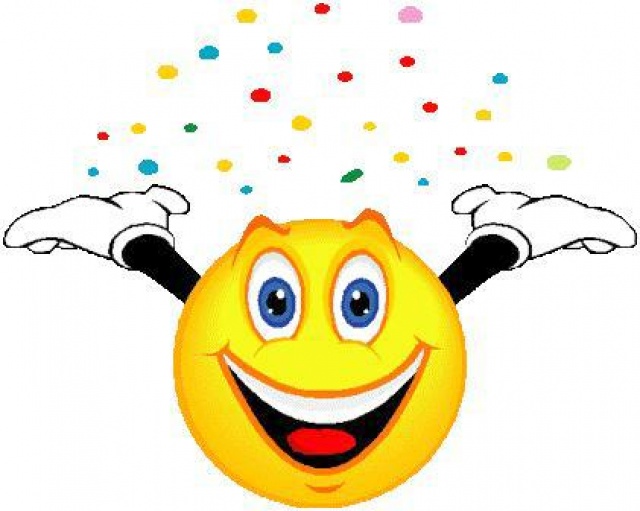 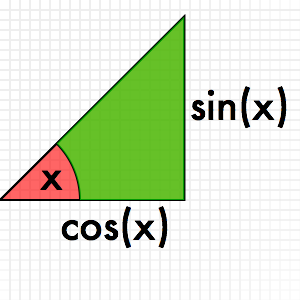 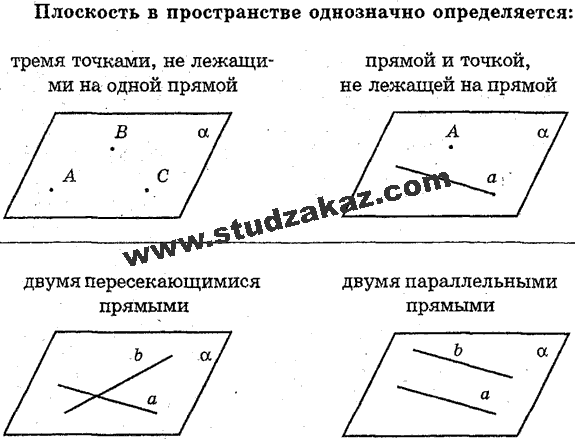 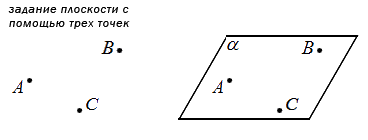